Virtualizing Traffic Shapers
Gautam Kumar, Srikanth Kandula, Peter Bodik, Ishai Menache
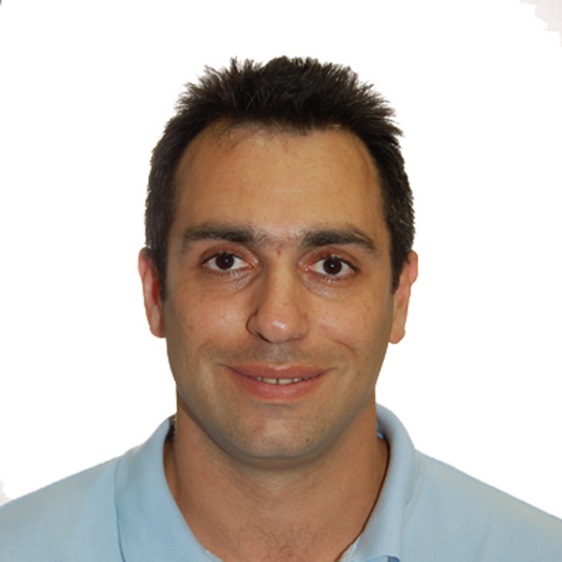 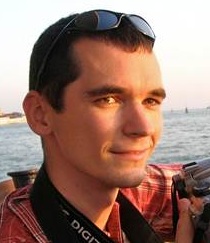 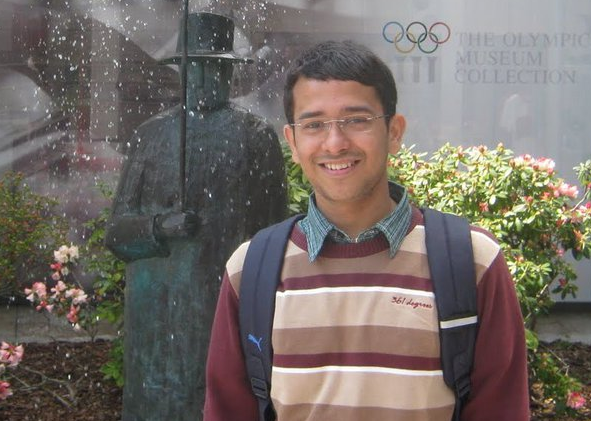 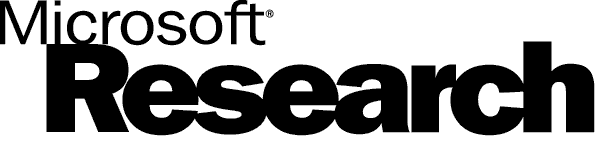 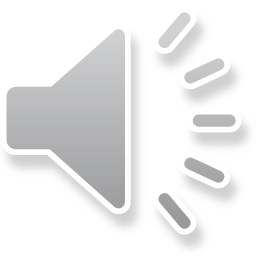 Network allocation in datacenters
To improve datacenter application performance and lower cost, the network is increasingly the weak link

Need new ways to allocate the network resource
Performance isolation in clouds (e.g., per-tenant virtual network)
Differentiated service to align with business priorities (or pricing)
Low and predictable latency (e.g., deadlines) for cluster-as-a-computer
Trough filling to improve long-term utilization between datacenters
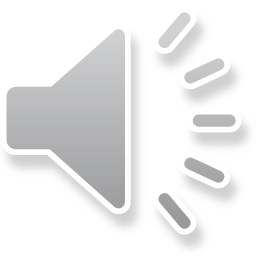 Two classes of existing methods to realize this1. “blue sky”: require new support in switches (e.g., diff. packet processing)2. “end host-based”: infer network state; perf. penalty; total compliance
Can we achieve desired allocations by leveraging existing support in network devices?
Yes!  Use shapers in switches.
bandwidth carving  map traffic to WFQueues*
low latency  map traffic to priority queues*
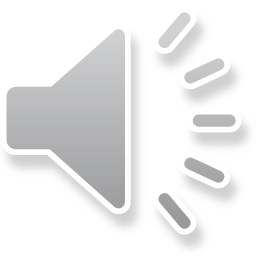 * good as a building block; complete solution is a bit more involved
[Speaker Notes: Introduce shapers
Nobody uses them… (use this on next slide)

Describe asterisk.]
But, need as many shapers as classes
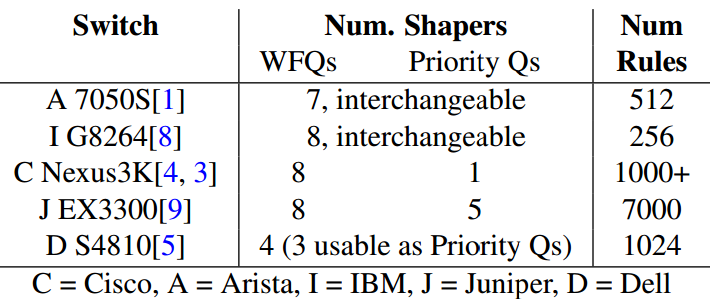 100s of tenants, 1000s of VMs, 10000s of flows
about 8 shapers in today’s switches
Could you build better devices? Maybe.
Do you need to? No
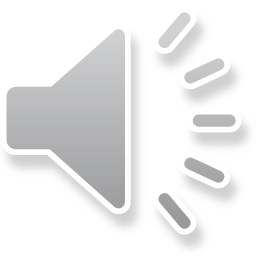 the Virtualizing Traffic Shapers problem:
mimic the shaping behavior 
of a device that has arbitrarily many shapers 
with those that have just a handful
packets
packets
n classes
n classes
k << n shapers
n shapers
error
Example: 
Root mean square error between the bandwidth achieved by the different classes
Difference in the probability of meeting flow deadlines
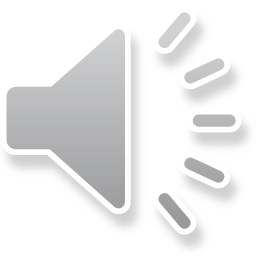 [Speaker Notes: So, how do we do it?

Fix the + and -.]
vShaper Overview
Control
Adaptation logic
TCAM Rules
packets
n classes
k << n shapers
Challenges
How to map classes onto shapers so as to minimize shaping error?
Coping with imprecise demand estimates
Leveraging the multiple switches that exist along a path*
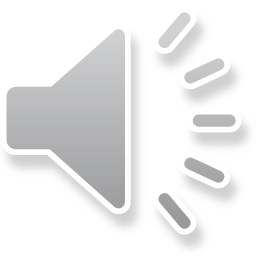 Error-minimizing mapping from classes to available shapers
Example 1: Using priority queues for strictly preferential access to the network bandwidth
But, demand estimates can be wrong or change quickly
Algorithm sketch:
vShaper
find k-1 partition points that minimize exp. error
Decreasing priority
1
n
ideal
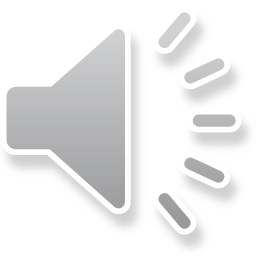 Error-minimizing mapping from classes to available shapers
Example 2: Using WFQs to achieve weighted fair share bandwidth allocation
demand, weight
1
underweight
2
overweight
3
4
5
6
7
8
9
ideal
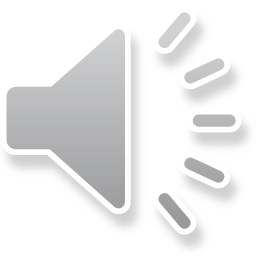 Evaluation
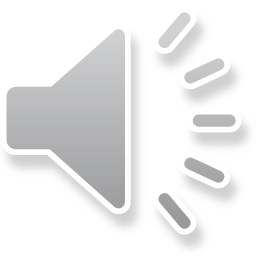 Feasibility on a Production trace
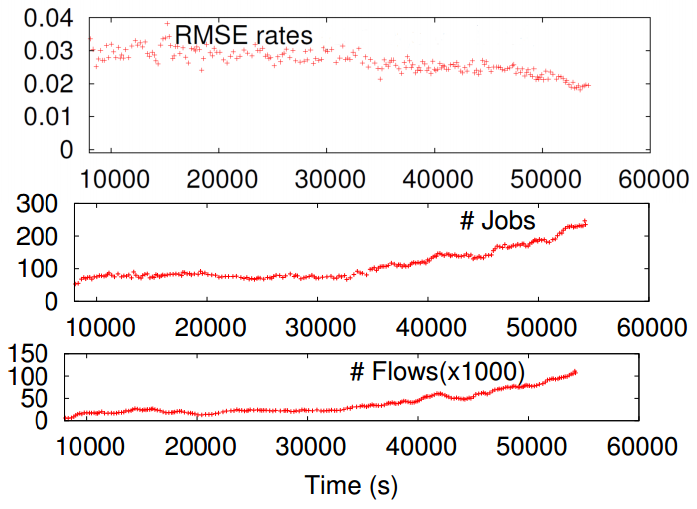 Traffic from a ToR uplink in a production data-parallel cluster at Bing

Goal: Equitable allocation across jobs given 8 WFQs
On production traffic, 
vShaper approximates ideal shaping to within 3% error with just 8 WFQs
To compare:
No shaping has much more error because jobs vary in #flows
Naïve mapping onto WFQs requires as many shapers as #Jobs
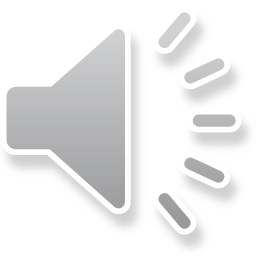 Experiments on an Arista 7048S 48x10G
Python code atop the Arista EOS
Implementation Feasibility
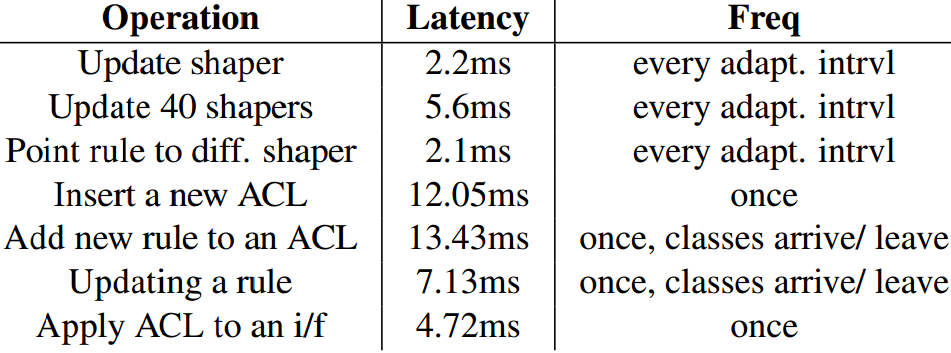 vShaper requires:
Counting demands/class
Every adaptation interval, adjust map from class to shaper
a TCAM rule per class; can tag along with the routing rule
change weight on the shaper, edit rule to point at diff. shaper
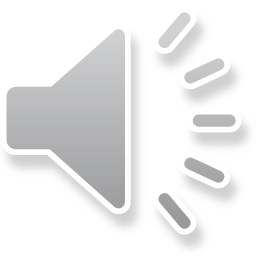 Simulated dataset: 
#classes: exp(mean=10); 
class demands, weights: pareto(shape=0.4)
Goal = weighted fair share
Comparing alt. groupings
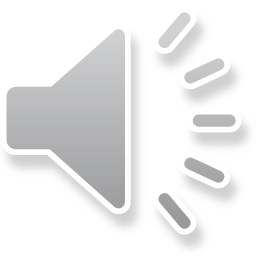 Related Work
Existing network traffic management relies on end-host enforcement or needs new hardware in switches
Within datacenters
Network bandwidth: Gatekeeper[HP labs TR], Seawall [N’12], FairCloud [S’12], eyeQ [N’13]
Latency: pFabric [S’13], PDQ [S’12], D3 [S’11]
Virtual network topology: Oktopus [S’11]
Wide area network between datacenters
Policy-based route assignment: B4 [S’13], SWAN [S’13]
NetShare [UCSD TR] proposes using traffic shapers
vShaper shows how to use the small number of available shapers
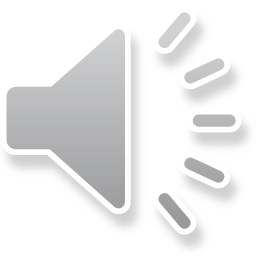 Summary: Virtualizing Traffic Shapers
First step towards mimic’ing the behavior of many shapers with the handful that are available on commodity devices

An alternative to endhost-based and blue-sky solutions that 
builds upon in-network components 
leading to simpler logic, stronger guarantees and better performance.

A few open issues remain
Why are a few shapers enough?
How to effectively use multiple switches along a path?
Easy to implement/ deploy?
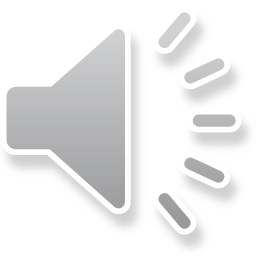 the Virtualizing Traffic Shapers problem:
mimic the shaping behavior of a switch 
having arbitrarily many shapers 
with those 
that have just a handful
mimic the shaping behavior of a switch 
having arbitrarily many shapers 
with those 
that have just a handful
the Virtualizing Traffic Shapers problem:
Control
Adaptation logic
TCAM Rules
packets
packets
n classes
n classes
k shapers
n shapers
error
Control
Adaptation logic
packets
packets
n classes
n classes
k shapers
TCAM Rules
n shapers